What’s Ahead
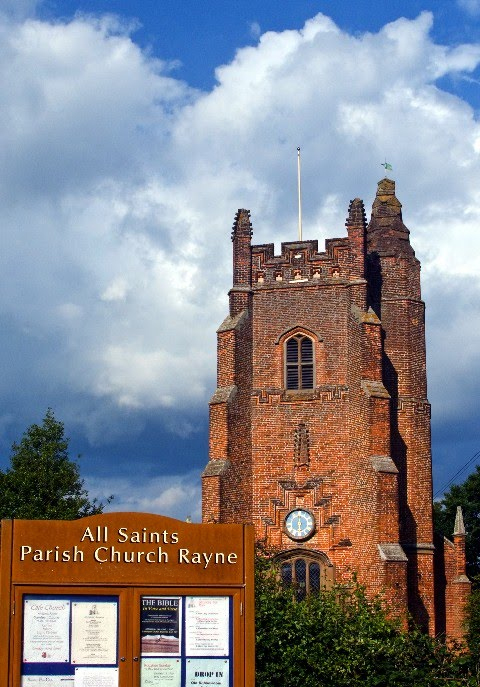 6th October 2024
Lunch Club
On second Thursday of the month, home cooked two course lunch,  juice to start  and tea/coffee  £6.  Speak to Kate or to Linda to book a place.
Lunch Club

Is also on every Thursday in the Old Schoolroom at 12 noon.

~Friendly chat, lovely food and (usually) a light- hearted quiz.  Very easy-going.  
£4 per person on week 1, 3, 4 or 5
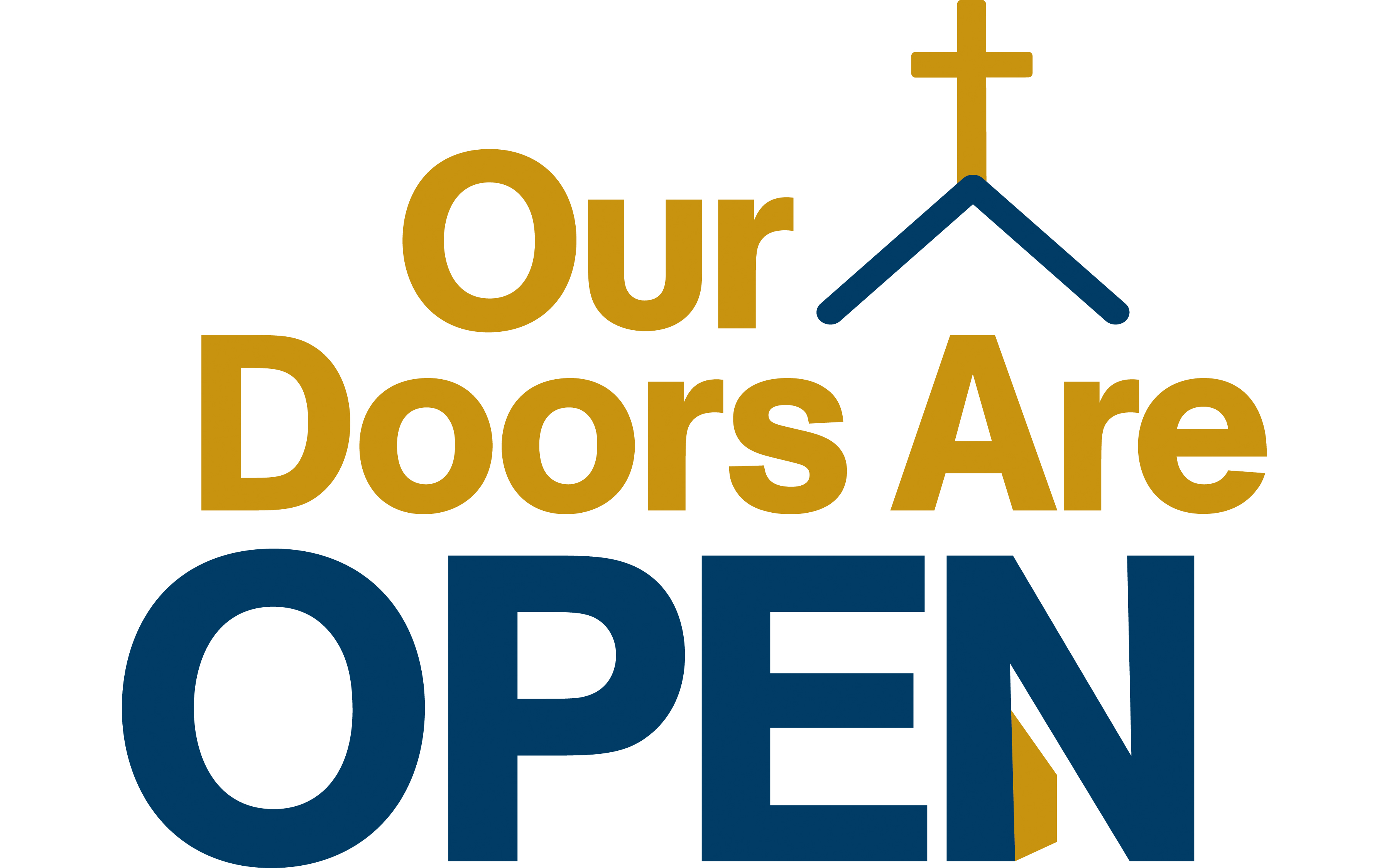 Rayne church stays open for visitors every day: 8 am. – 4 pm.
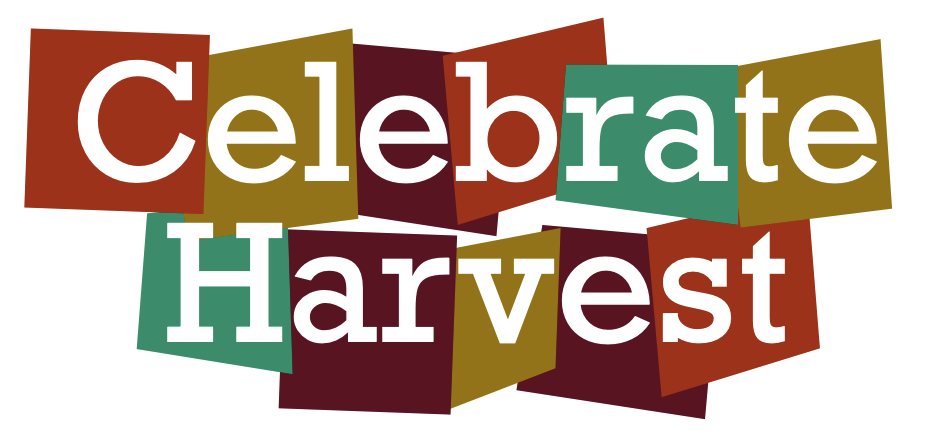 Everyone is invited to share the Harvest Supper:
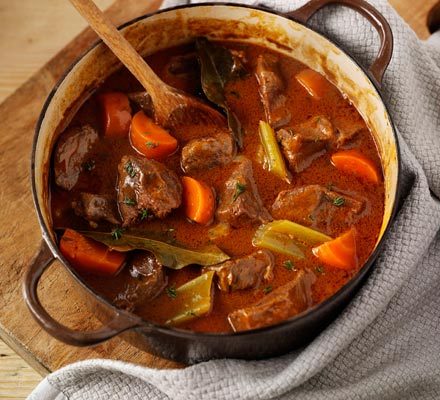 In the Schoolroom in Rayne on Saturday 19th October at 6pm.

Contact: revromankuk@gmail.com
£10. Children free.
A Time To Be Still






Bible reading, meditation and music.
Every 4th Sunday.  In Rayne church at  4 p.m.
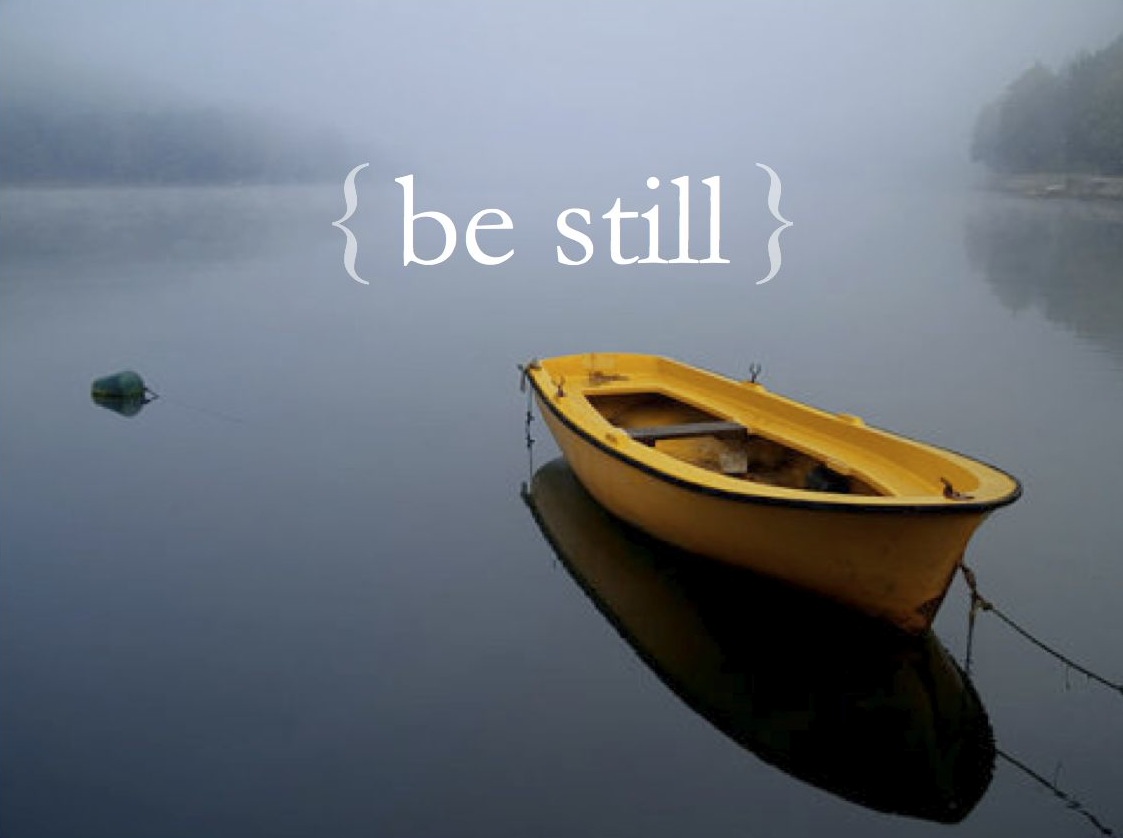 KNEAD,            Our church breadmaking group next meets on:
 October 12th
In Rayne Church 10am to 12 noon

See Kate to reserve a place to make a harvest loaf or rolls and a wheatsheaf.    £4
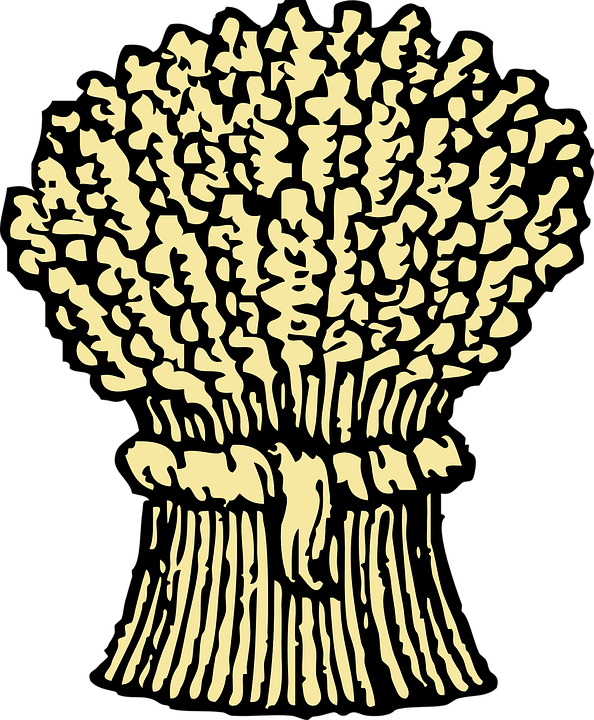 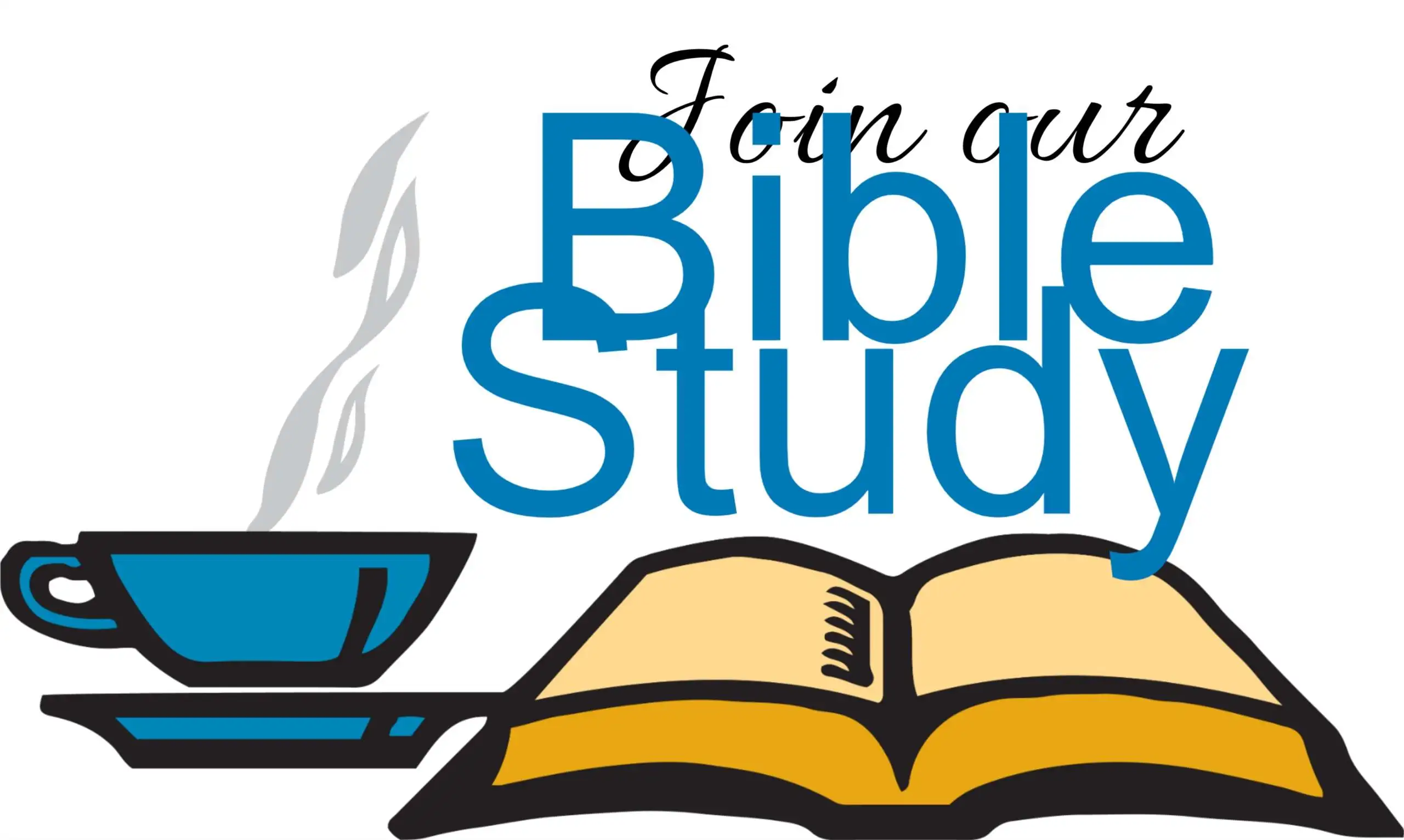 Held at the Church in Great Notley every Monday at 2 p.m.
LECTIO DIVINA 

In the Rectory led by Rev’d Nikki.

1st Weds. of the month. 7-8 p.m.

A deeper exploration of a Bible passage.
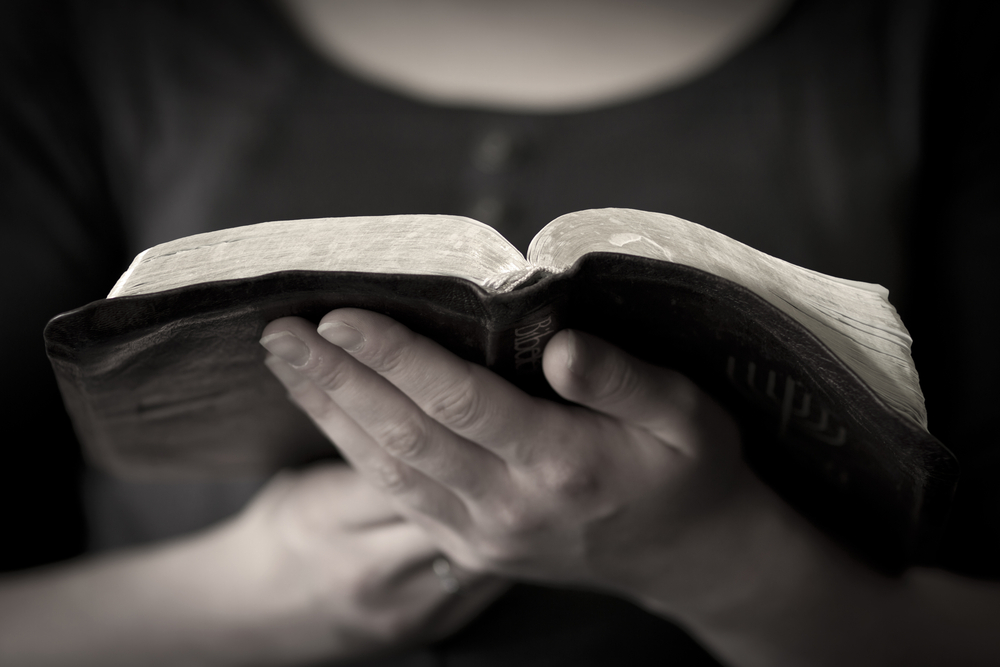 Could you help, please?
e.g.
Coffee/tea makers after services
Side-persons to greet worshippers
Cleaning the church
Joining our PCC
Reading the Bible in services
Please speak to our church wardens, Colin & Graham
EXPLORERS


Bringing the Bible to life for young people.

In the Florence Slater Room in Black Notley.   Led by Rev’d Nikki.  4-5 p.m.

Every third Sunday of the month.
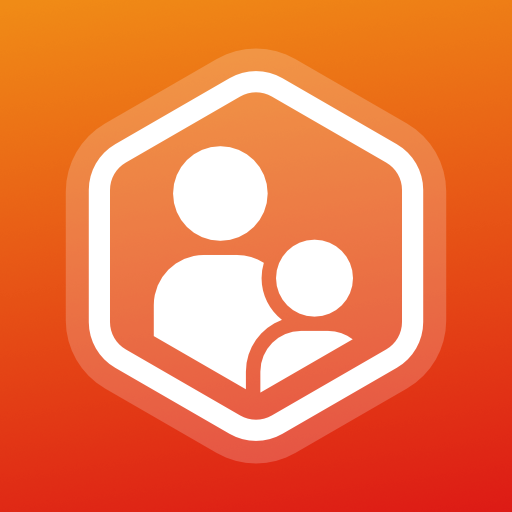 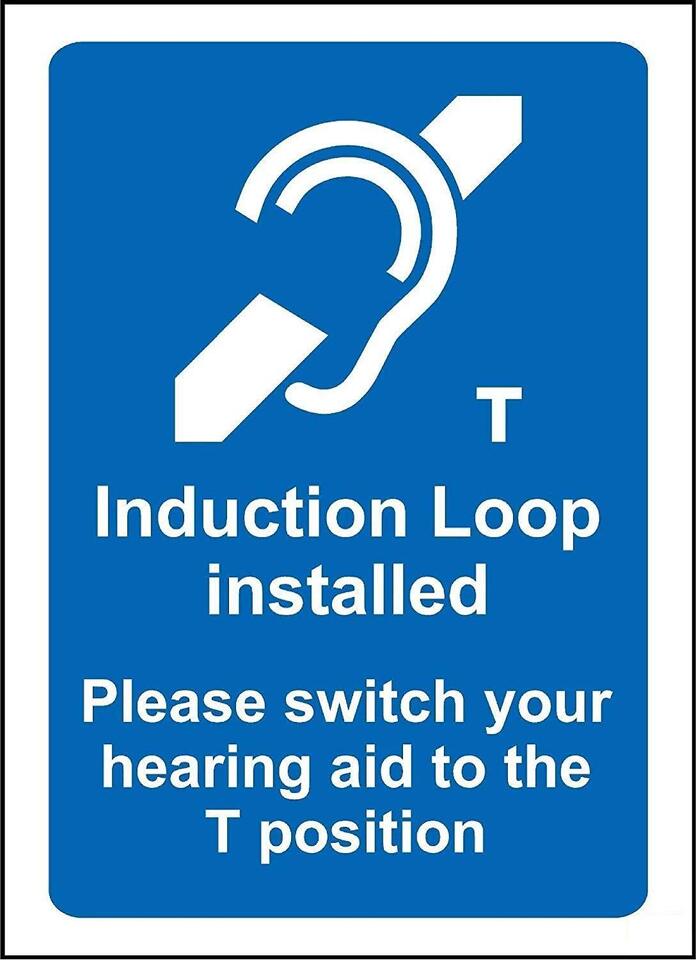 We have a hearing aid loop in this church.
Sunday Services: all at 9.30 am

1st   Sunday:  		Morning Prayer
2nd  Sunday:  		All-Age Worship
3rd   Sunday:  		Modern Communion
4th   Sunday:      Traditional Communion
5th   Sunday: 	    Communion in one of our 	       3 benefice churches

Everybody is welcome